NAME OF EVENT (shrinks to fit)
Enter SARE Project Number and Project Leader’s Name 
PRINCIPAL INVESTIGATOR’S NAME
FNCXX-XXX
SAMPLE CONTENT BOXES
As seen in the template.
These boxes can be copied and pasted as often as needed.
They can be resized: click inside the box, then click and drag one of the squares that appear on the corners of the box.
Onsite  Event/Project Headline Goes Here
SUB HEADER
Recommend Gill Sans font in 60pt size.
Sub header in Gill Sans 60pt
Sub header in 60pt
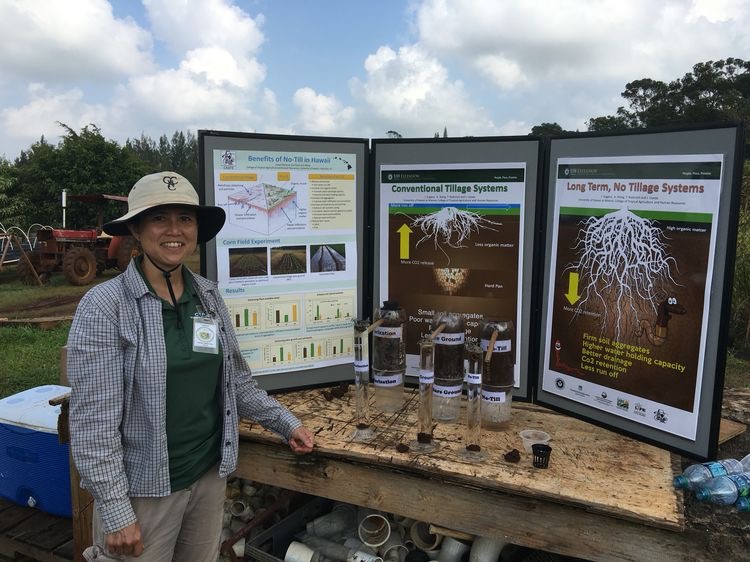 Sub header in Gill Sans 60pt
TEXT BOX
Recommend Georgia font in 28pt size.
Note that 18pt-20pt is the minimum size recommended for readability at a two-foot distance.
Enter text here.
Enter text here. 

Lorem ipsum dolor sit amet, consectetur adipiscing elit. Nam eros nisl, lacinia sed volutpat a, posuere vel erat. Nulla dapibus maximus lectus, sed hendrerit metus. 
Lorem ipsum dolor sit amet, consectetur adipiscing elit. Nam eros nisl, lacinia sed volutpat a, posuere vel erat. Nulla dapibus maximus lectus, sed hendrerit metus.
Enter text here.
TEXT BOXES FOR PHOTOS, FIGURES, etc.
Sample title box for a photo, table, figure, etc. Gill Sans 44pt
This box can be used for captions for photos, tables or figures. Select and copy box to use. Resize it by clicking and dragging the corners.  This is in Gill Sans 28pt
This box can be used for captions for photos, tables or figures. Select and copy box to use. Resize it by clicking and dragging the corners.
Sample title box for a photo, table, figure, etc. Gill Sans 44pt
SAMPLE TABLE
Column names are set to 32pt Gill Sans; Data cells are 28pt Gill Sans.
To add more rows or columns: put mouse in row/column next to where you want the new one added, then go to Table Tools>Layout and chose an option (insert above/below/left/right).
To resize the table: click inside a cell, then click and drag one of the squares that appear on the corners of the table.
Sub headers can span two columns
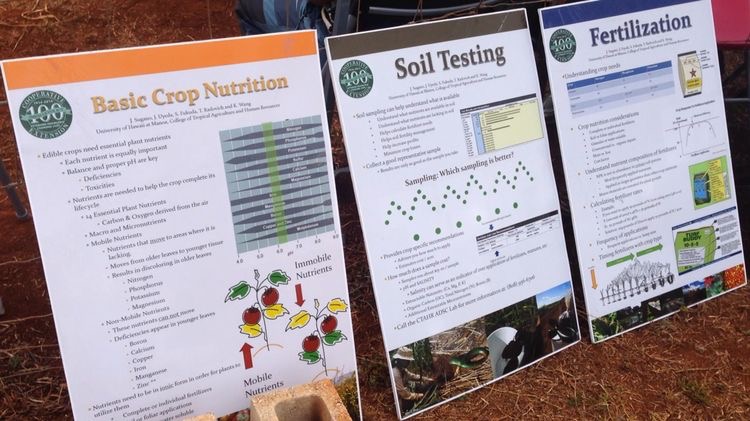 This box can be used for captions for photos, tables or figures. Select and copy box to use. Resize it by clicking and dragging the corners.
Enter text here. Lorem ipsum dolor sit amet, consectetur adipiscing elit. Nam eros nisl, lacinia sed volutpat a, posuere vel erat. Nulla dapibus maximus lectus, sed hendrerit metus. 

Lorem ipsum dolor sit amet, consectetur adipiscing elit. Nam eros nisl, lacinia sed volutpat a, posuere vel erat. Nulla dapibus maximus lectus, sed hendrerit metus.
This box can be used for captions for photos, tables or figures. Select and copy box to use. Resize it by clicking and dragging the corners.
Text can span two columns or just partway to accomdate objects that don’t fit exactly within columns, like photos or side captions. Text can span two columns or just partway to accomdate objects that don’t fit exactly within columns, like photos or side captions.
This project is supported by the National Institute of Food and Agriculture, U.S. Department of Agriculture, under award number XXXX-XXXXX-XXXXX through the North Central Region Sustainable Agriculture Research and Education program under subaward number FNCXX-XXX.  Any opinions, findings, conclusions, or recommendations expressed in this publication are those of the author(s) and do not necessarily reflect the view of the U.S. Department of Agriculture or SARE. USDA is an equal opportunity employer and service provider.
Place additional sponsor logos here
Zoom here and enter Award numbers  